Анализ работы членов коллегиальных органов управления образовательных организаций, обеспечивающих государственно-общественный характер управления в системе образования города Москвы





в 2015-2017 учебных годах
...
В целях обобщения и анализа опыта работы членов коллегиальных органов управления организаций, подведомственных Департаменту образования города Москвы:

в системе https://moodle.mgpu.ru/ проведено анкетирование (две анкеты заполнило 659 респондентов) в 2016-2017 учебном году

на сайте http://www.gouo.ru/ проведен он-лайн опрос  в 2015-2017 годах 

изучен 261 кейс в системе https://moodle.mgpu.ru/ (описанные ситуации, практики) в рамках обучения членов управляющих советов  
в 2016-2017 учебном году

проведены он-лайн консультации, вебинары, практикумы и лекции в образовательных организациях города Москвы в целях выявления существующих проблем и положительных решений  в 2015-2017 годах
...
Обобщение и анализ опыта работы членов коллегиальных органов управления организаций, подведомственных Департаменту образования города Москвы
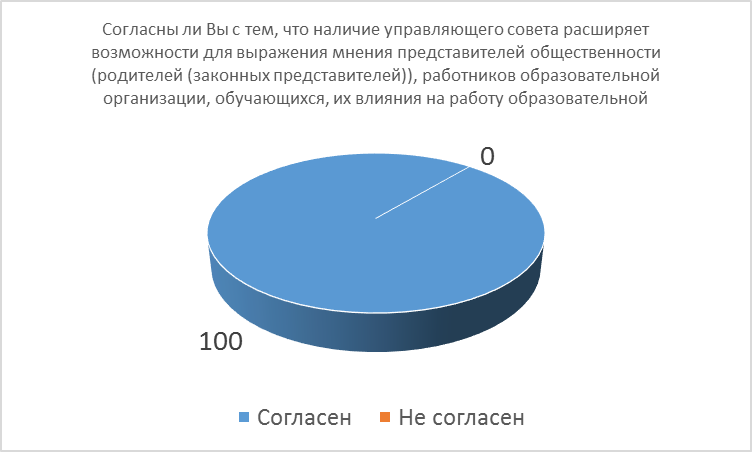 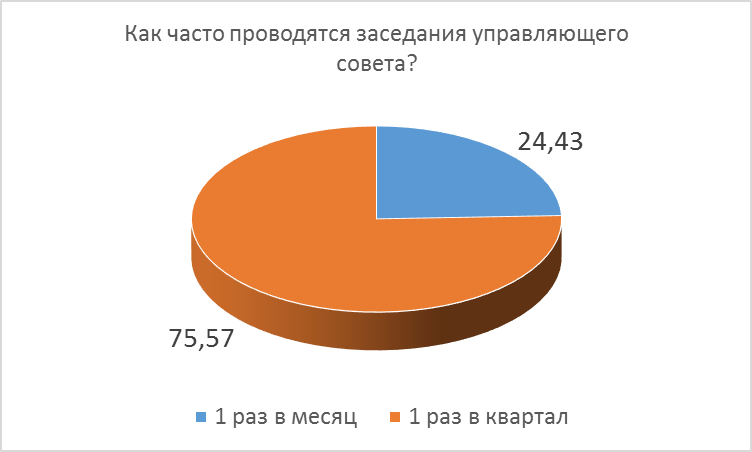 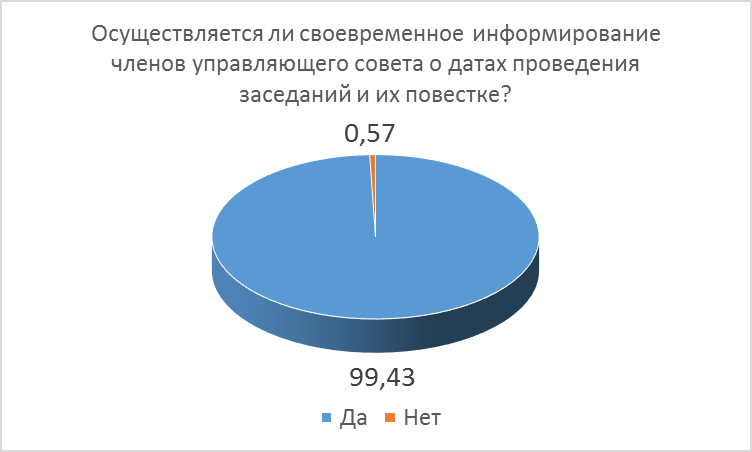 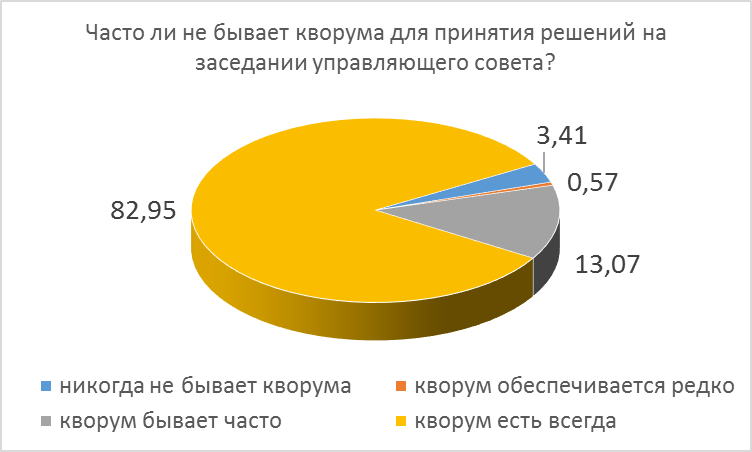 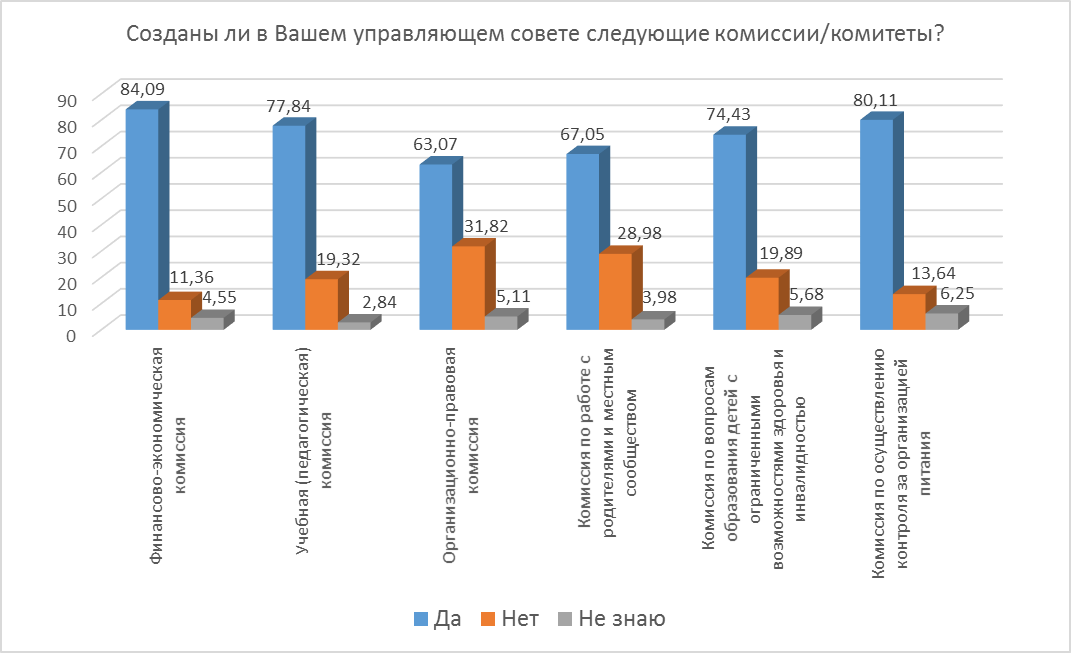 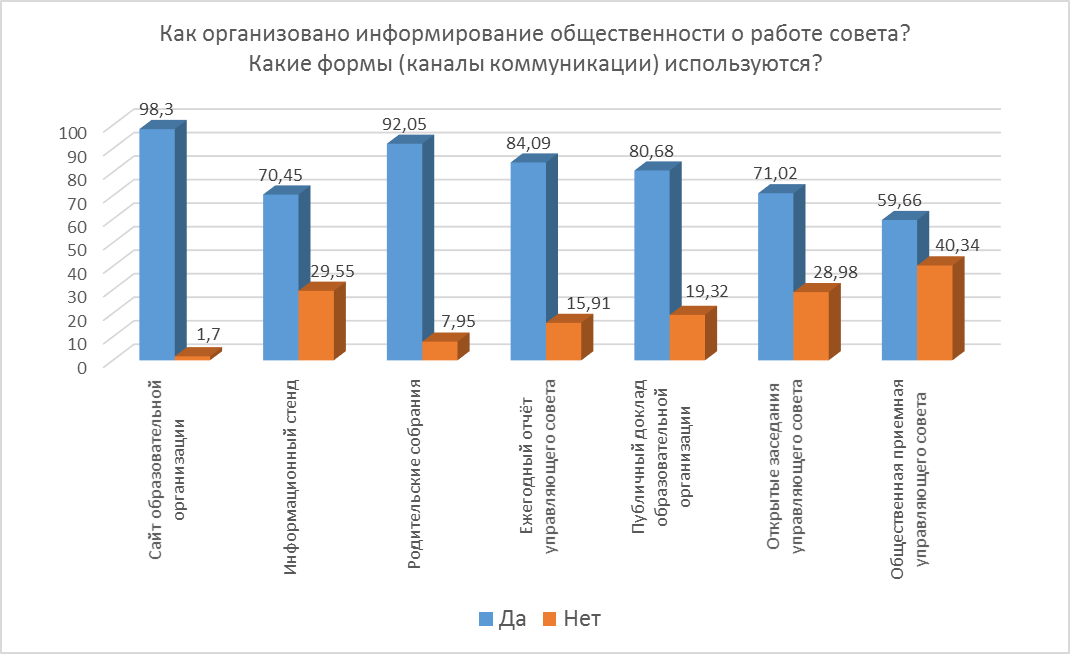 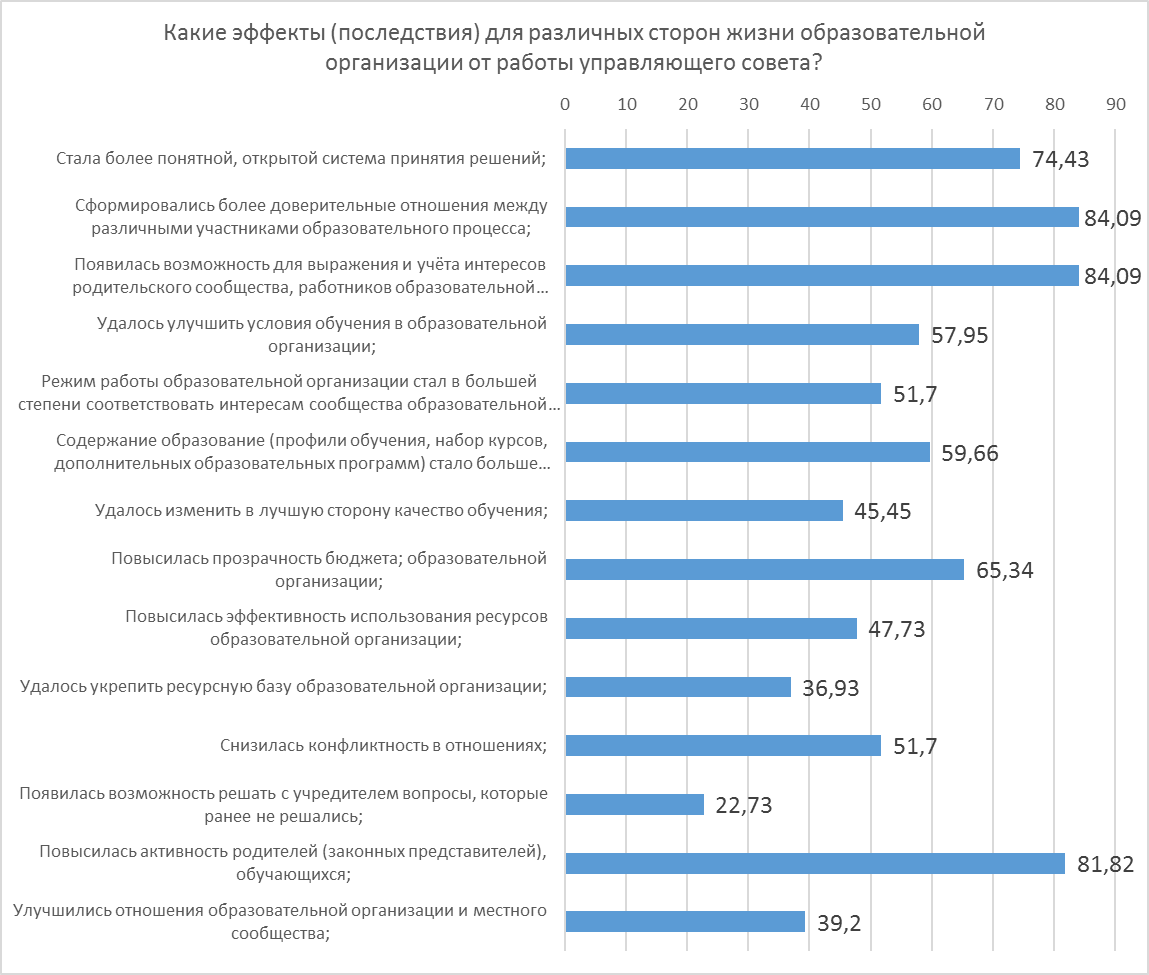 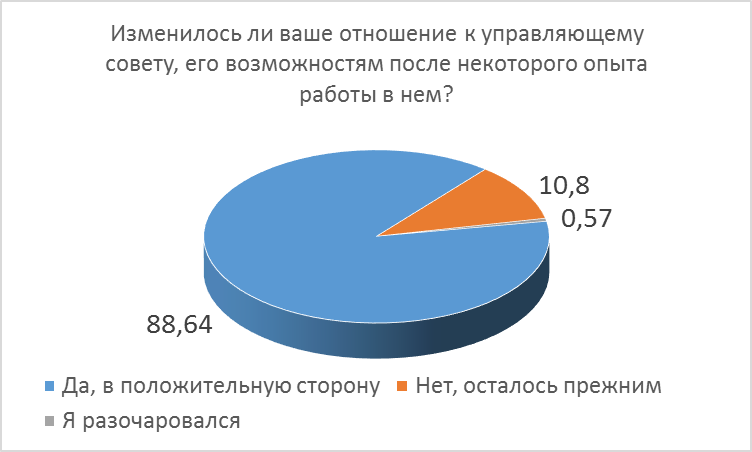 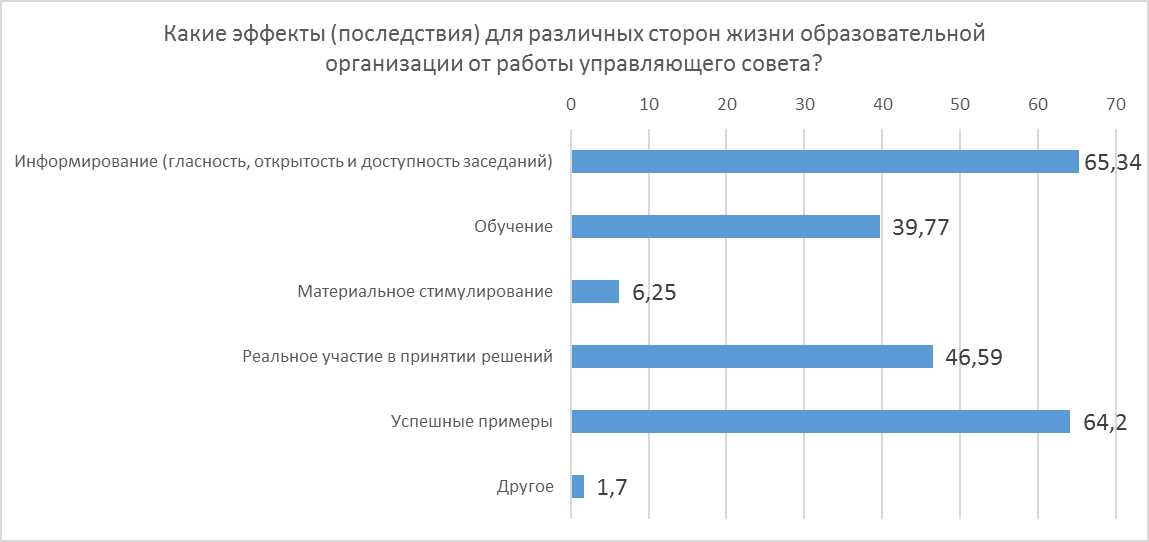 ...
Обобщение и самоанализ работы членов коллегиальных органов управления организаций, подведомственных Департаменту образования города Москвы
Как бы Вы охарактеризовали свою работу как члена Управляющего совета?
Ваша работа в Управляющем совете
В чем Вы видите наибольший эффект от работы
Управляющего совета?
Как бы Вы охарактеризовали результаты деятельности Управляющего совета?
Что, на Ваш взгляд, необходимо для повышения эффективности работы Управляющих советов?
...
Обобщение и анализ опыта обучения членов коллегиальных органов управления организаций, подведомственных Департаменту образования города Москвы
Как Вы оцениваете свою потребность (заинтересованность) в обучении по вопросам организации работы управляющих советов?
Какие из предложенных форм подготовки общественных управляющих в наибольшей степени соответствует Вашим потребностям и возможностям реализации?
Какая продолжительность программы подготовки общественных управляющих в наибольшей степени соответствует Вашим потребностям и возможностям?
Какой формат подготовки общественных управляющих в наибольшей степени соответствует Вашим потребностям и возможностям?
Какие методы обучения общественных управляющих в наибольшей степени соответствует вашим возможностям и потребностям?
Считаете ли важным обеспечение Вас учебно-методическими материалами по курсу обучения?
Согласны ли Вы с утверждением, что обучение позволило Вам более глубоко понять проблемы и потребности школы?
Селектор от 26.04.2017 года
...
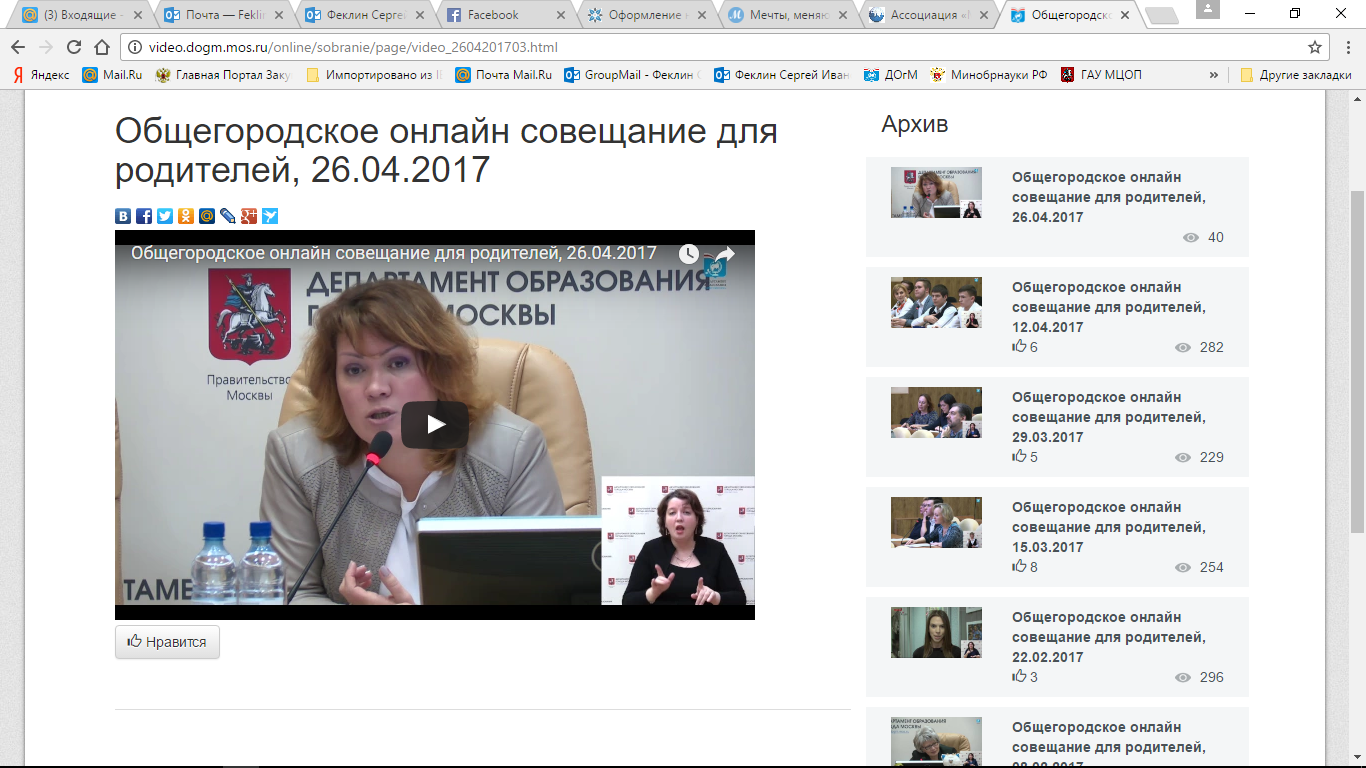 Полезная информация для членов коллегиальных органов управления организаций, подведомственных Департаменту образования города Москвы:

http://www.gouo.ru/
...
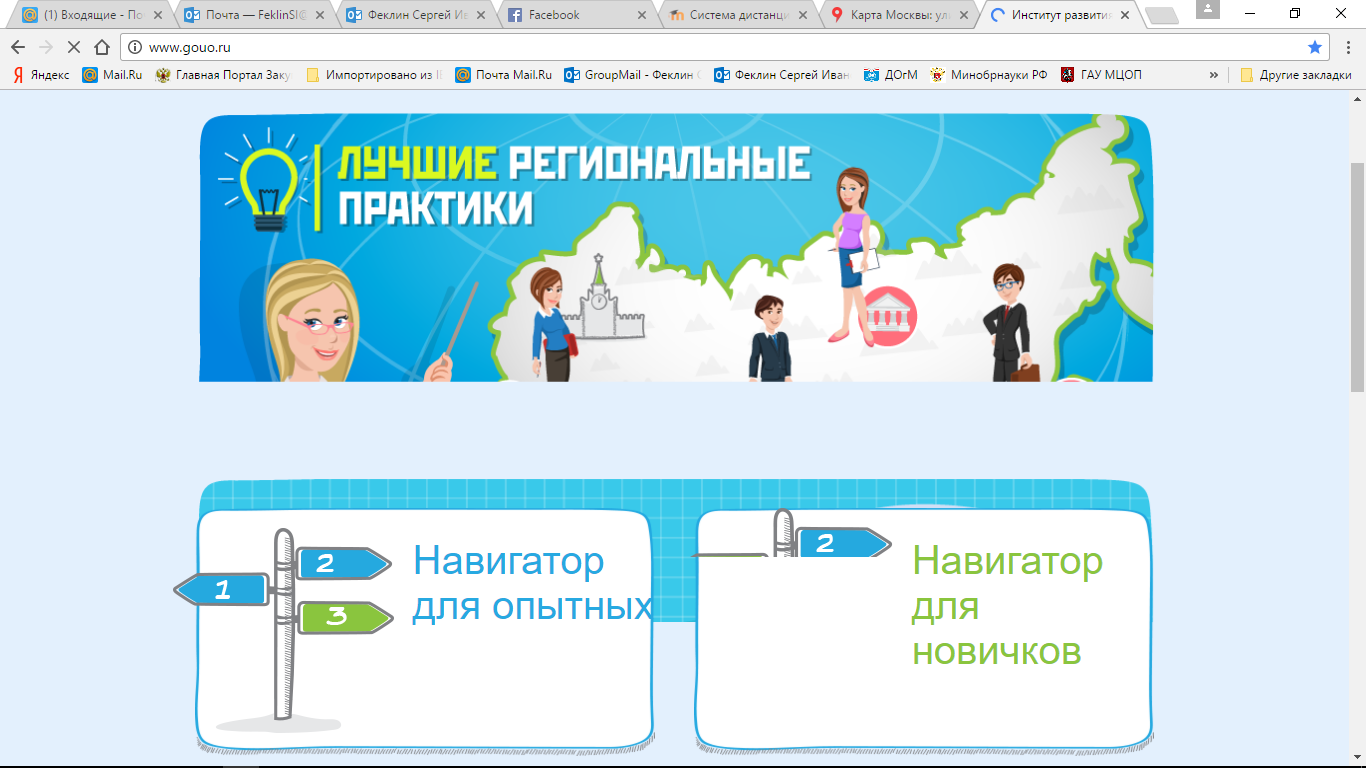 Полезная информация для членов коллегиальных органов управления организаций, подведомственных Департаменту образования города Москвы:

https://www.mgpu.ru/departments/108
...
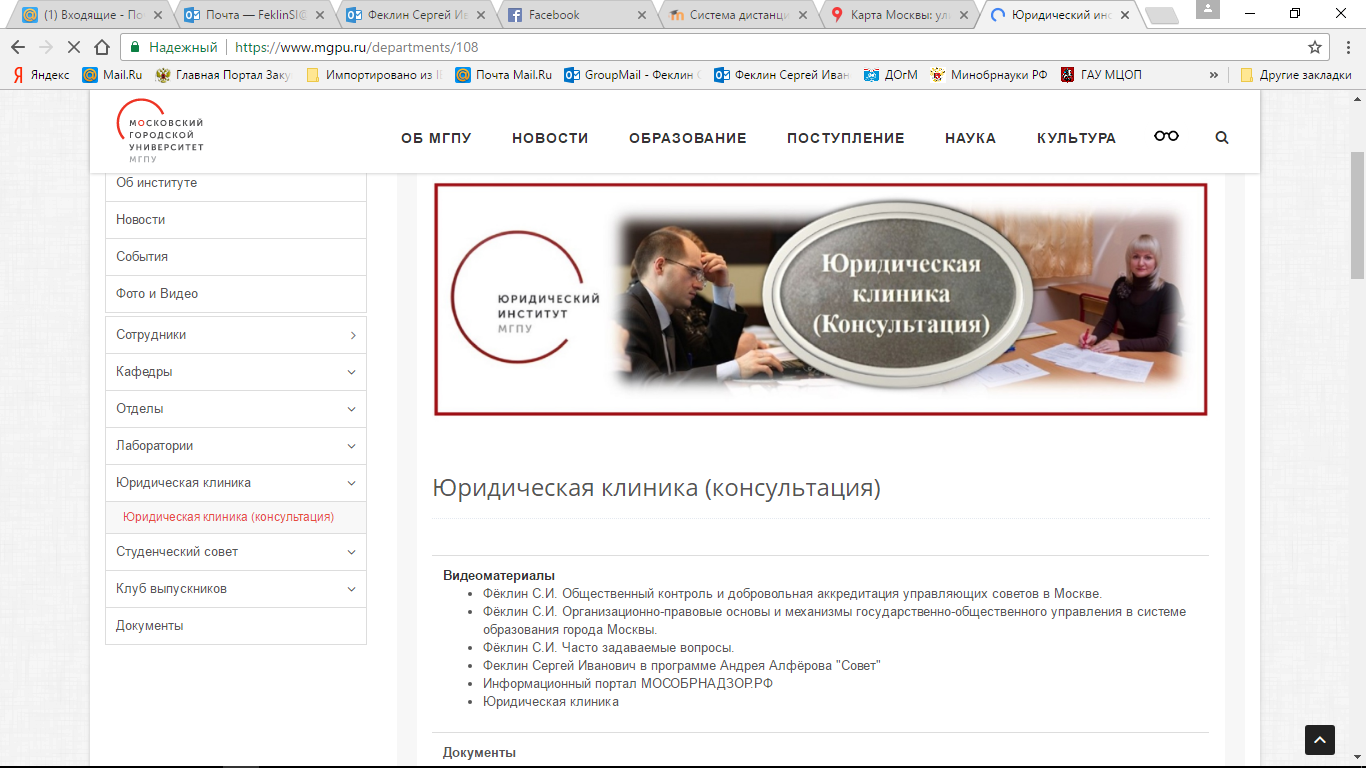 Полезная информация для членов коллегиальных органов управления организаций, подведомственных Департаменту образования города Москвы:

https://www.youtube.com/channel/UCWyueYrq-4RBddErxeWpk2g
...
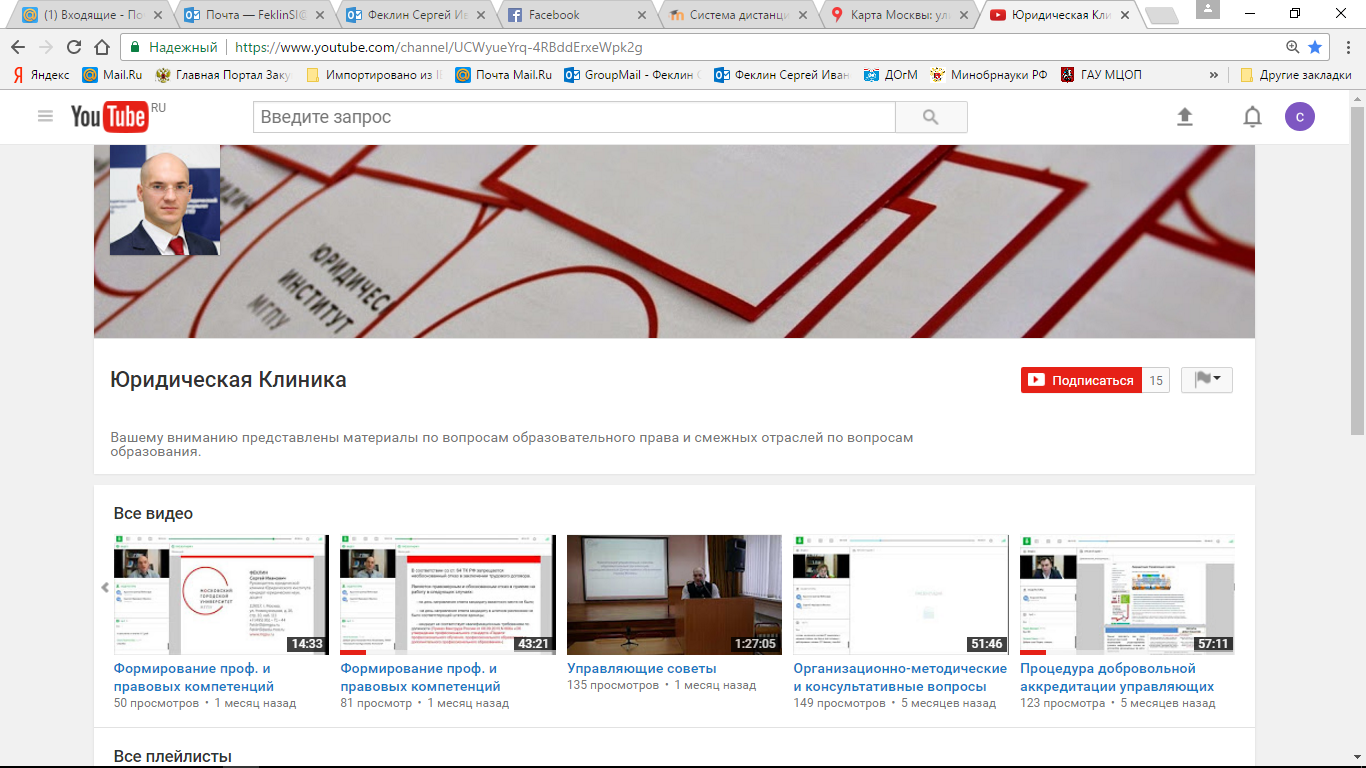 Полезная информация для членов коллегиальных органов управления организаций, подведомственных Департаменту образования города Москвы:

https://www.facebook.com/gouo.ru/?pnref=story
...
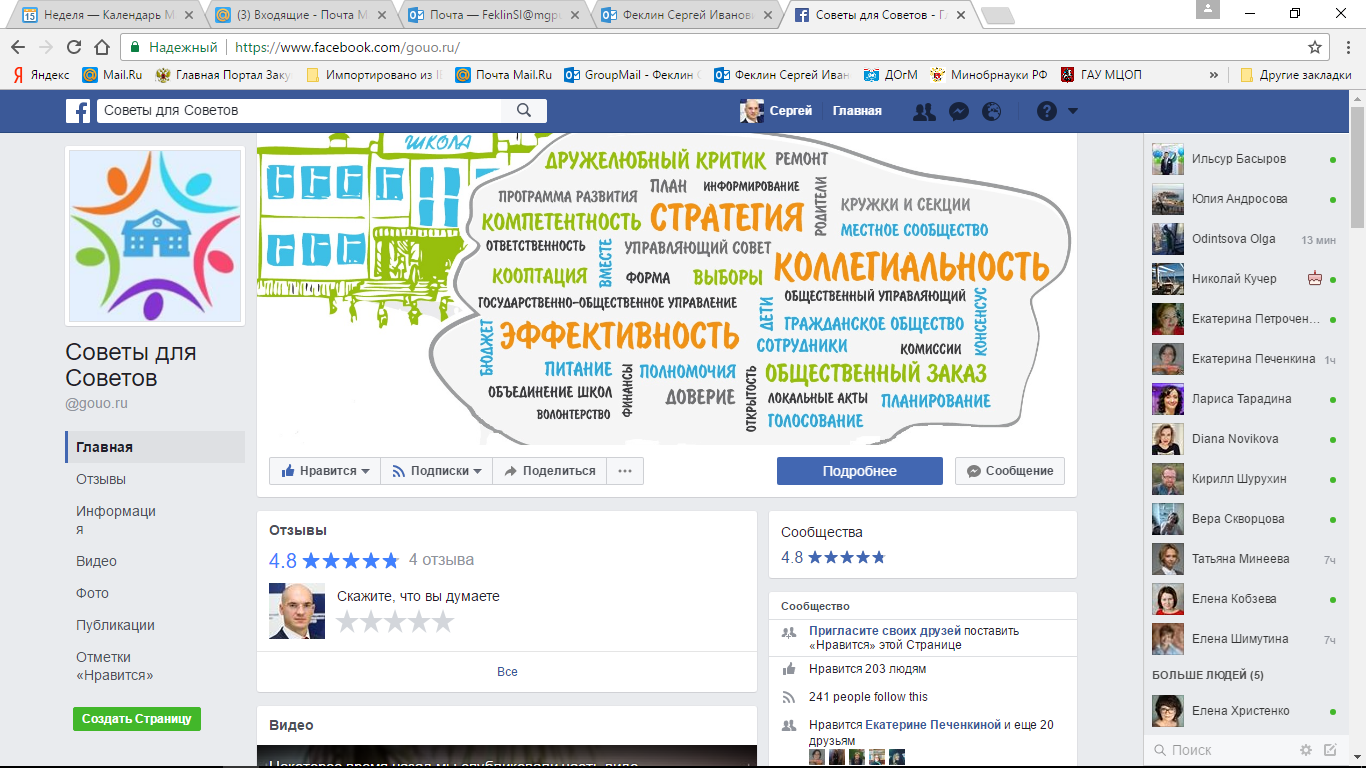 Полезная информация для членов коллегиальных органов управления организаций, подведомственных Департаменту образования города Москвы:

https://www.facebook.com/profile.php?id=100014859270668
...
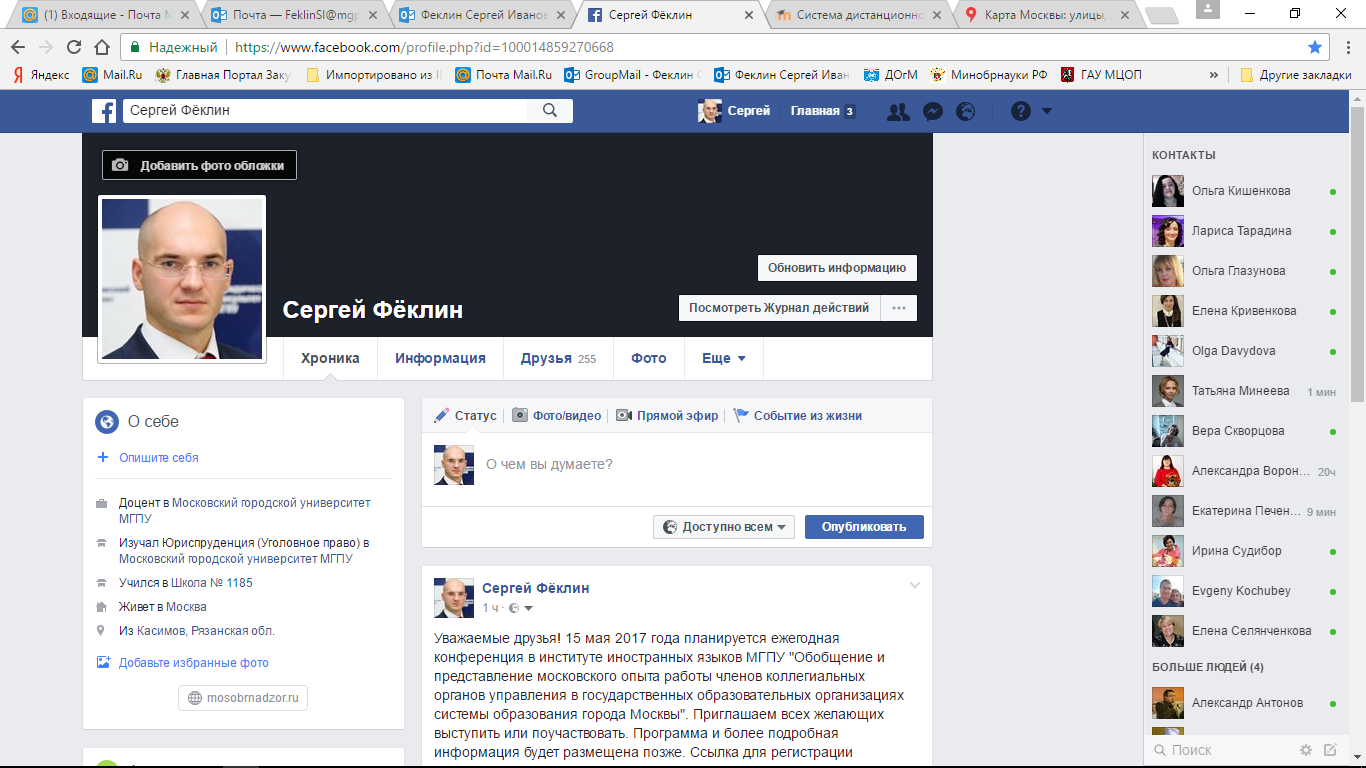 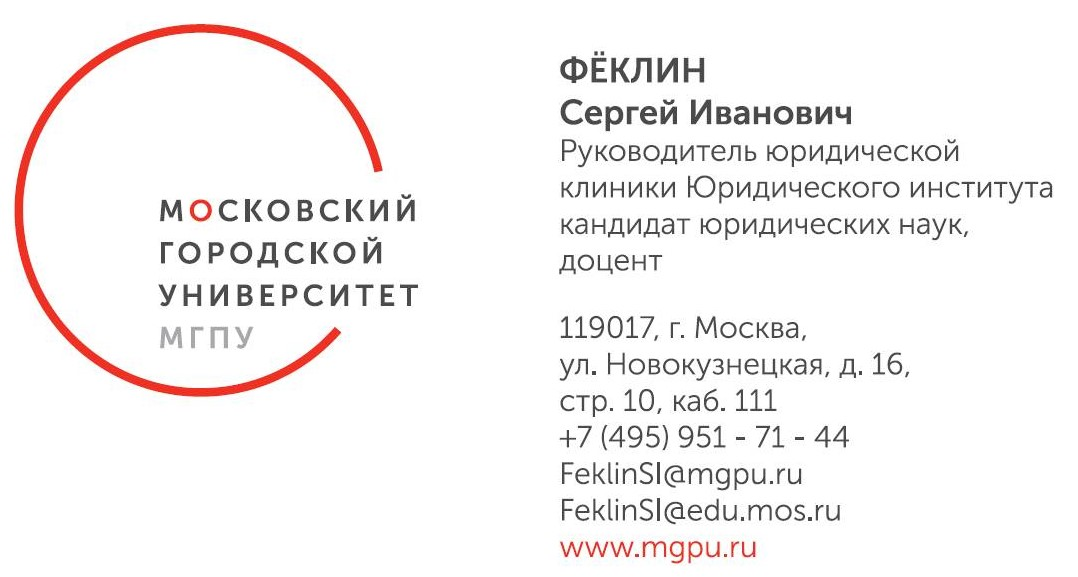